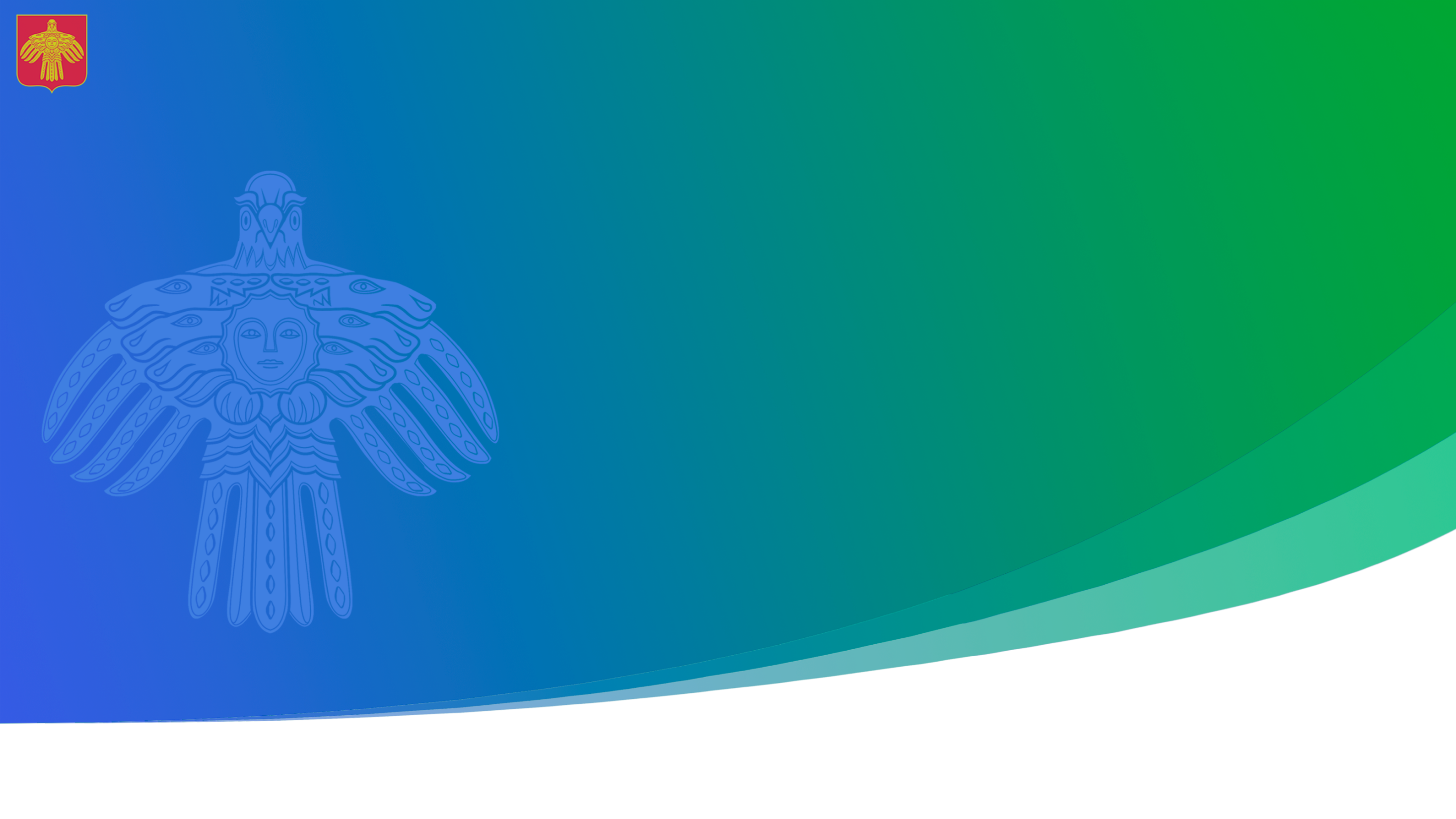 МИНИСТЕРСТВО ОБРАЗОВАНИЯ, НАУКИ И МОЛОДЕЖНОЙ ПОЛИТИКИ РЕСПУБЛИКИ КОМИ
Об итогах работы по приведению организаций для детей-сирот Республики Коми в соответствие с требованиям Постановления Правительства Российской Федерации от 24.05.2014 № 481
Ганов Максим Алексеевич, заместитель министра 
образования, науки и молодежной политики Республики Коми
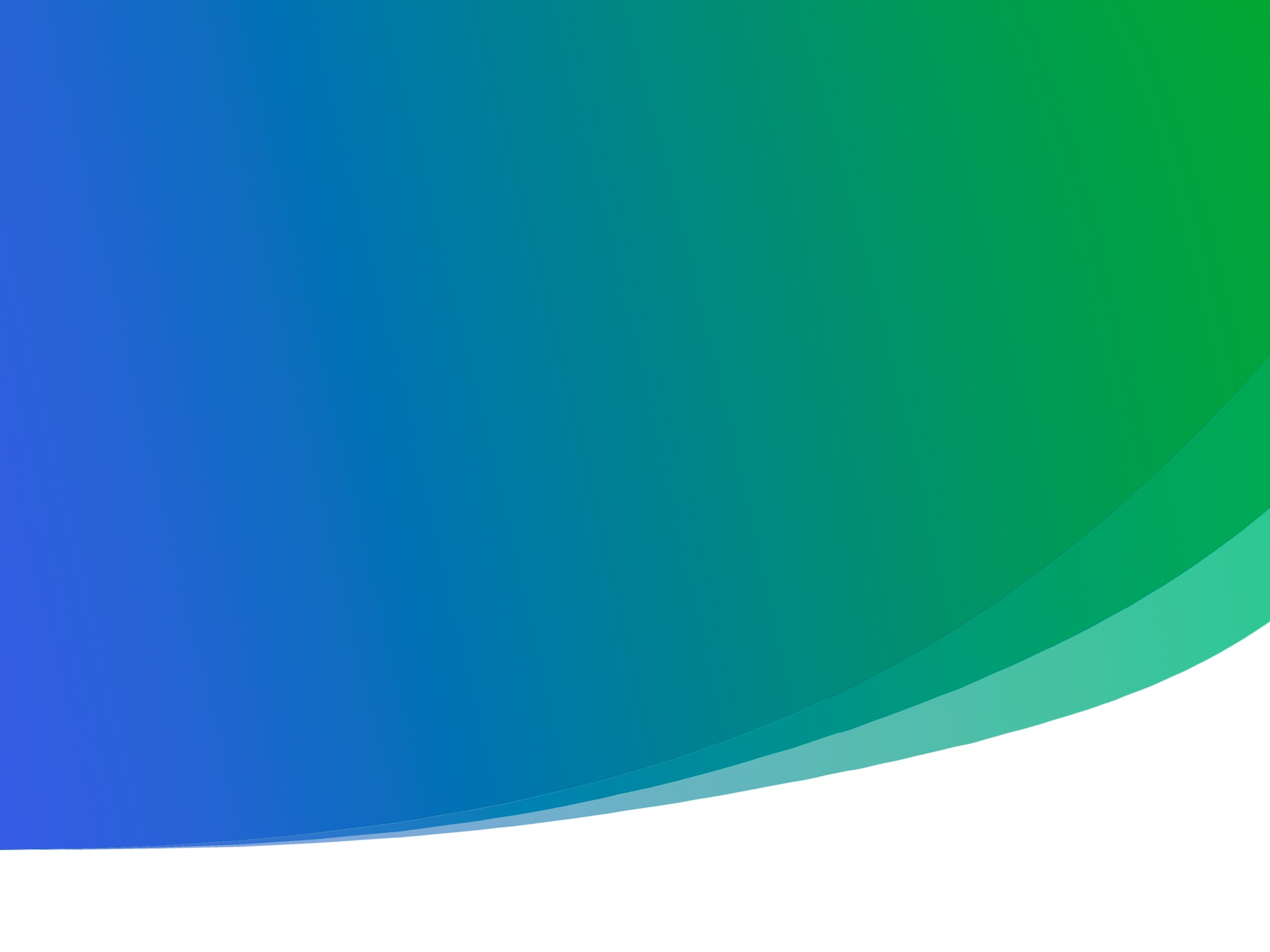 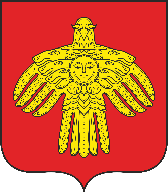 Учреждения для детей-сирот и детей, оставшихся без попечения родителей, Республики Коми
3 МЕДИЦИНСКИЕ ОРГАНИЗАЦИИ
1 организация, осуществляющая социальные услуги
8 детских домов
3 образовательные организации, осуществляющие обучение по программам общего образования
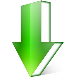 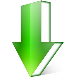 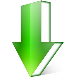 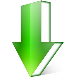 2
7
1
1
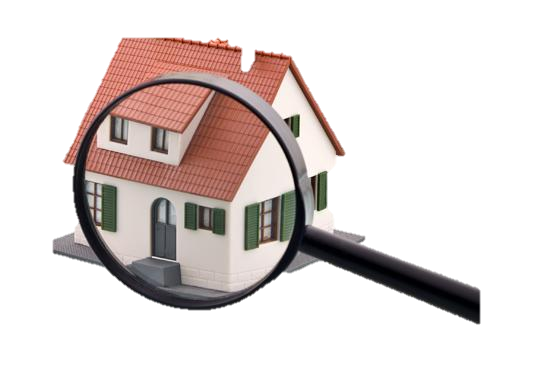 городские поселения
Специальные (коррекционные)  школы-интернаты для детей сирот  и детей, оставшихся  без попечения родителей
общего типа
Школа-интернат для  
детей-сирот и детей,
 оставшихся  без попечения родителей
специальный
(коррекционный)
13 учреждений
воспитанников
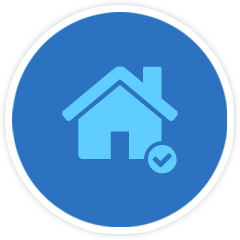 Численность детей - сирот
сельские поселения
7 %
воспитанников
2 учреждения
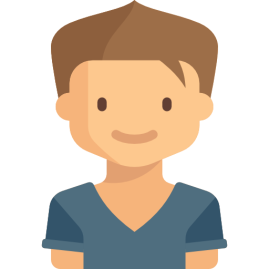 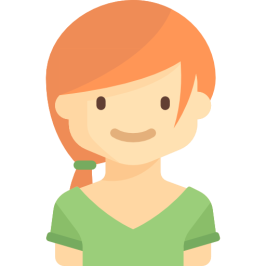 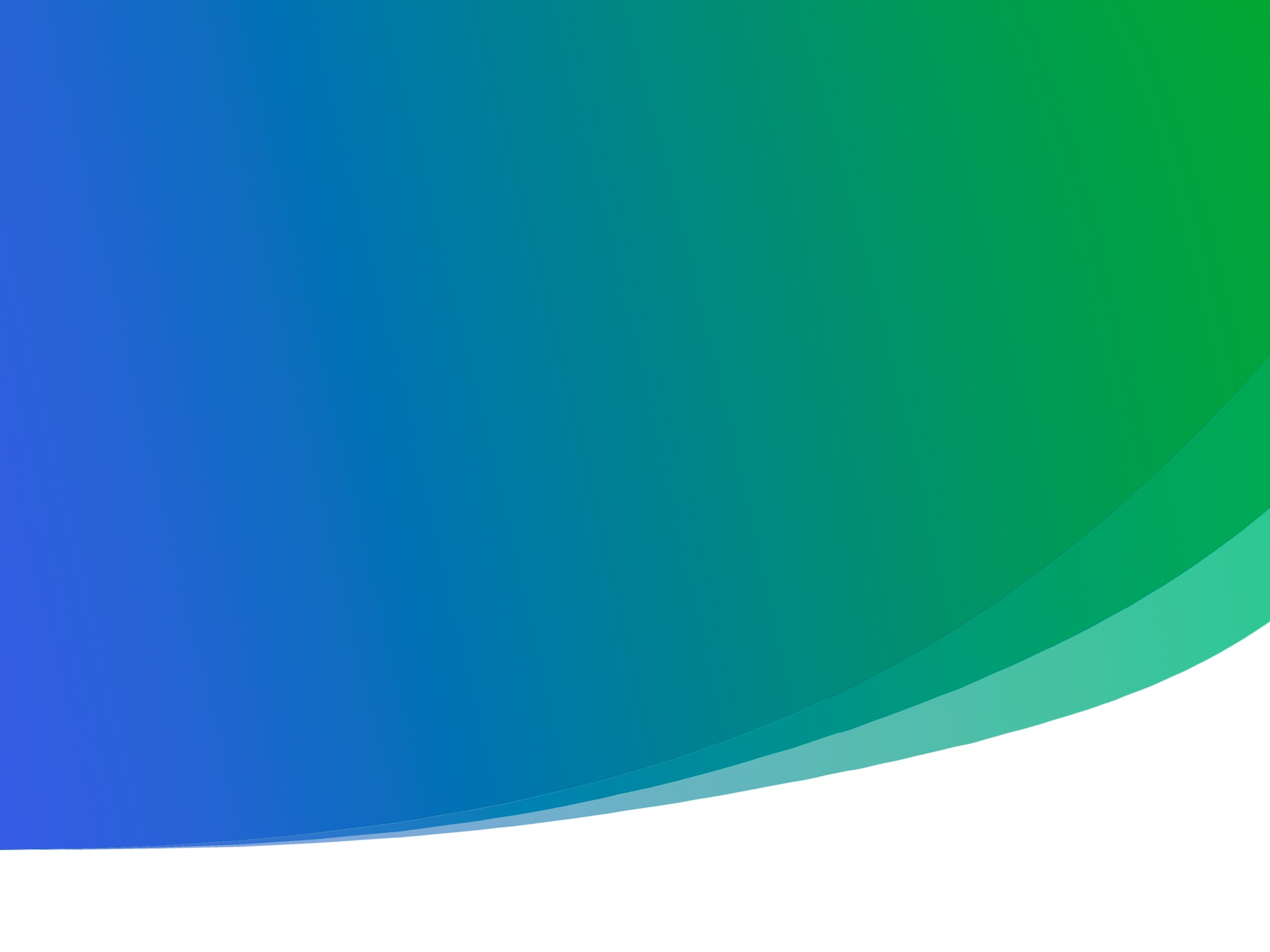 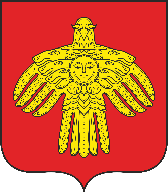 Результаты мониторинга 2016
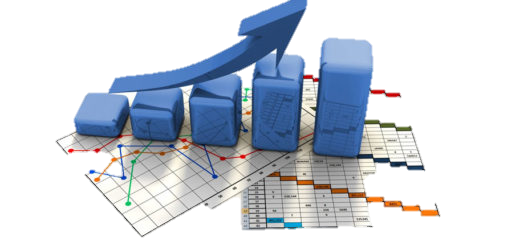 Постановление Правительства Российской Федерации от 24 мая 2014 г. N 481 «О деятельности организаций для детей-сирот и детей, оставшихся без попечения родителей, и об устройстве в них детей, оставшихся без попечения родителей»
В 2016  в Республике Коми проведена ОЦЕНКА 
соответствия организаций для детей-сирот требованиям
Пункт 1 Протокола заседания Совета при Правительстве Российской Федерации по вопросам попечительства в социальной сфере от 27 апреля 2016 г. № 3
ЦЕЛЬ
разработка / корректировка действующих «дорожных карт»
МИНИСТЕРСТВО ОБРАЗОВАНИЯ И МОЛОДЕЖНОЙ ПОЛИТИКИ РЕСПУБЛИКИ КОМИ № 630
 МИНИСТЕРСТВО ЗДРАВООХРАНЕНИЯ РЕСПУБЛИКИ КОМИ № 1807А/7
 МИНИСТЕРСТВО ТРУДА, ЗАНЯТОСТИ И СОЦИАЛЬНОЙ ЗАЩИТЫ РЕСПУБЛИКИ КОМИ № 331
ПРИКАЗ  от 14 июля 2016 года
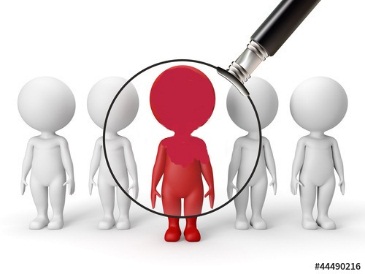 Экспертные группы
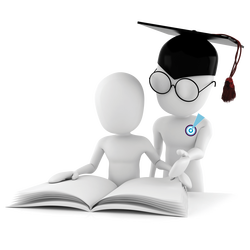 получения образования в близлежащих образовательных организациях в 8 организациях (40% от общего числа организаций)
превышение численности детей в воспитательных группах в 10 организациях (50% от общего числа организаций)
несоответствие
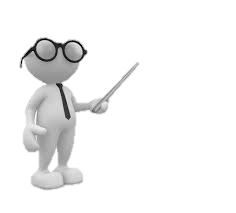 несоответствие количества педагогических работников организаций для детей-сирот в 15 организациях (75% от общего числа организаций)
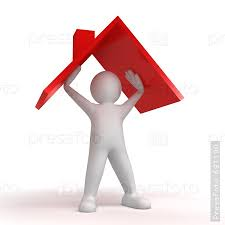 проживание детей в группах, не обустроенных по квартирному типу в 10 организациях (50% от общего числа организаций)
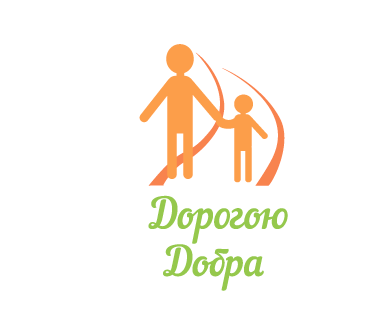 взаимодействие организации с добровольцами в 16 организациях (80% от общего числа организаций)
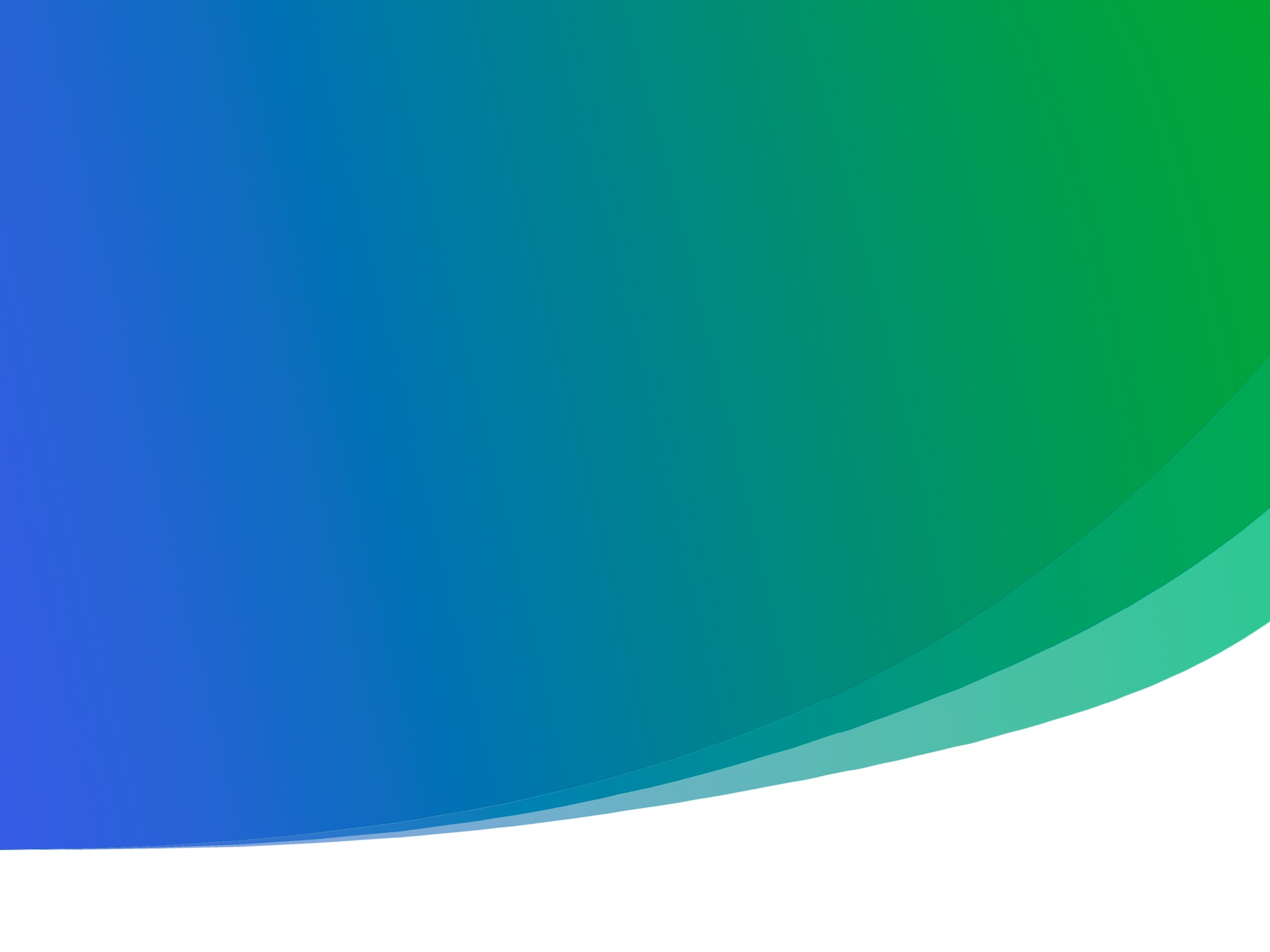 Мероприятия по реформированию сети учреждений по итогам экспертной оценки 2016 года
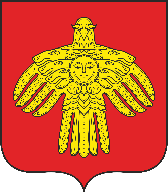 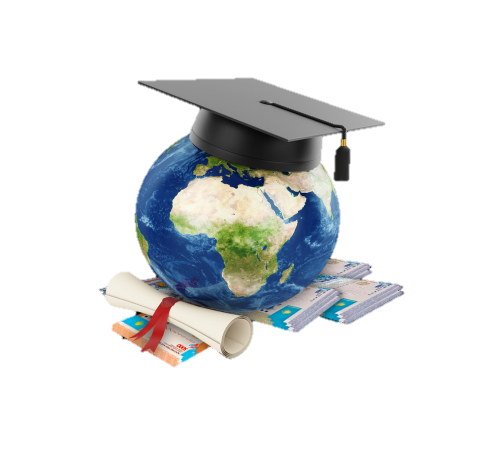 Проведена реорганизация детского дома-школа в детский дом  
(в высвободившихся помещениях открыт Центр постинтернатного сопровождения выпускников).
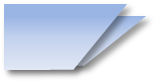 В сфере 
образования
Началось поэтапное закрытие ГОУ « Школа-интернат № 2 для детей сирот и детей, оставшихся без попечения родителей» г. Ухты с последующим переименованием в детский дом (на высвободившейся площади будет размещен Центр постинтернатного сопровождения выпускников (2018-2020).
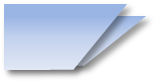 Ликвидированы 4 учреждения (не соответствовали  требованиям Постановления по количеству воспитанников в группе, по размещению в группах, обустроенных по квартирному типу).
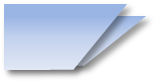 В 11 организациях для детей-сирот: 
обустроены все группы по квартирному типу;
закреплены постоянные педагогические работники за группой;
организовано взаимодействия с добровольцами (волонтерами), направленное на профилактику социального сиротства  и социальную адаптацию детей, подготовке к самостоятельной жизни.
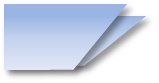 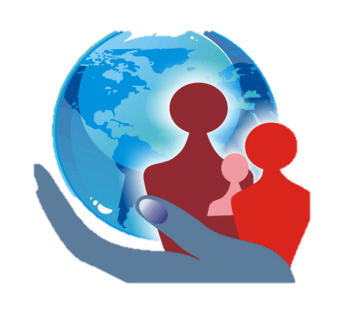 Проведена реорганизация ГБУ «Кочпонский  ДДУОД»  в  Кочпонский  ПНИ  (путем создания детского отделения и инвалидов молодого возраста). Реорганизация ГБУ РК «Республиканский Печорский детский дом-интернат для умственно отсталых детей» (путем закрытия детского отделения).
В сфере социальной 
защиты
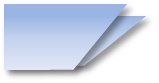 В ГБУ «Республиканский  Кочпонский психоневрологический интернат»:
закреплены постоянные педагогические работники за группой;
организовано взаимодействие с добровольцами (волонтерами), направленное на профилактику социального сиротства и социальную адаптацию детей, подготовку к самостоятельной жизни.
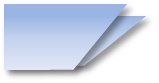 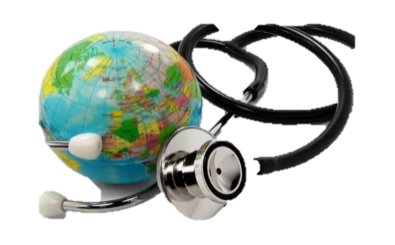 Во всех организациях 
обеспечено проживание детей в группах с наполняемостью не более 8 человек, помещения обустроены по квартирному типу;
закреплены постоянные педагогические работники  за группой;
организовано взаимодействия с добровольцами , направленное на профилактику социального сиротства.
В сфере здравоохранения
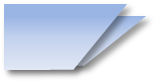 4
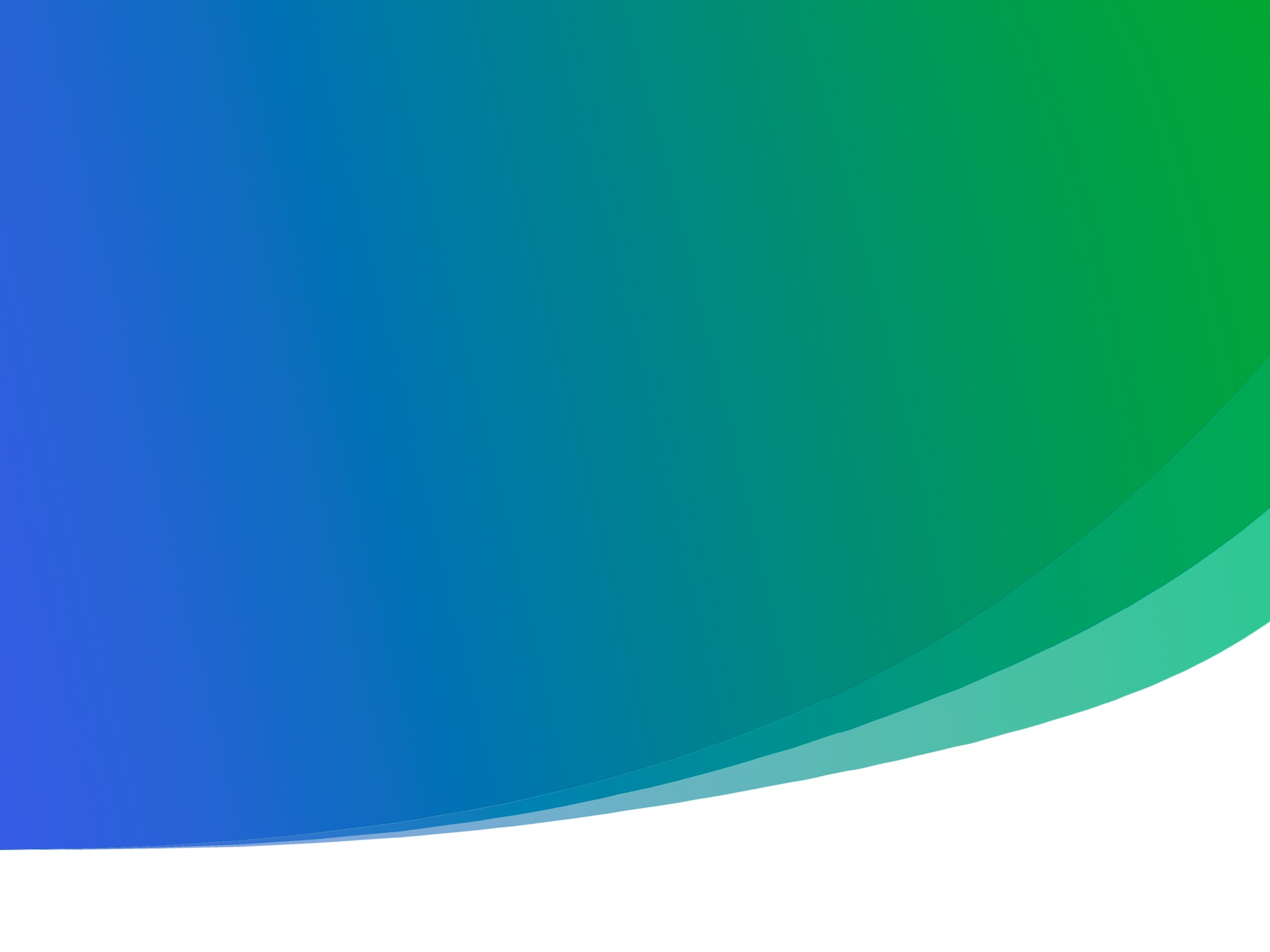 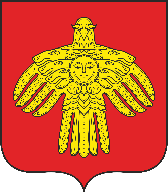 Результаты мониторинга 2018
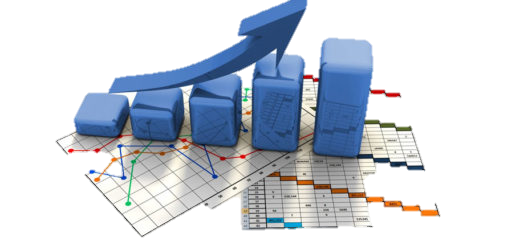 Постановление Правительства Российской Федерации от 24 мая 2014 г. N 481 «О деятельности организаций для детей-сирот и детей, оставшихся без попечения родителей, и об устройстве в них детей, оставшихся без попечения родителей»
В 2018  в Республике Коми проведена ОЦЕНКА 
соответствия организаций для детей-сирот требованиям
ЦЕЛЬ
разработка / корректировка действующих «дорожных карт»
Межведомственный приказ Минобразования, науки и молодежной политики РК, Министерства здравоохранения РК и Министерства труда, занятости и социальной защиты РК от 14.08.2018г. №733/1201/1747-р «Об утверждении состава Экспертной группы  по проведению оценки соответствия организаций для детей-сирот и детей, оставшихся без попечения родителей, требованиям Постановления №481»
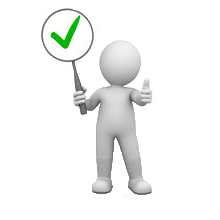 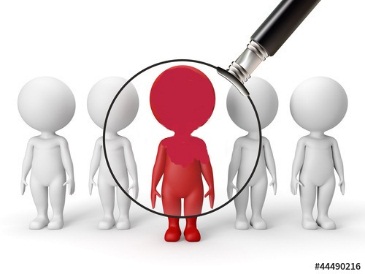 Экспертные группы
3 организации частично соответствуют требованиям Постановления №481 (превышение численности детей в воспитательных группах)
12 организаций для детей-сирот соответствуют требованиям Постановления №481
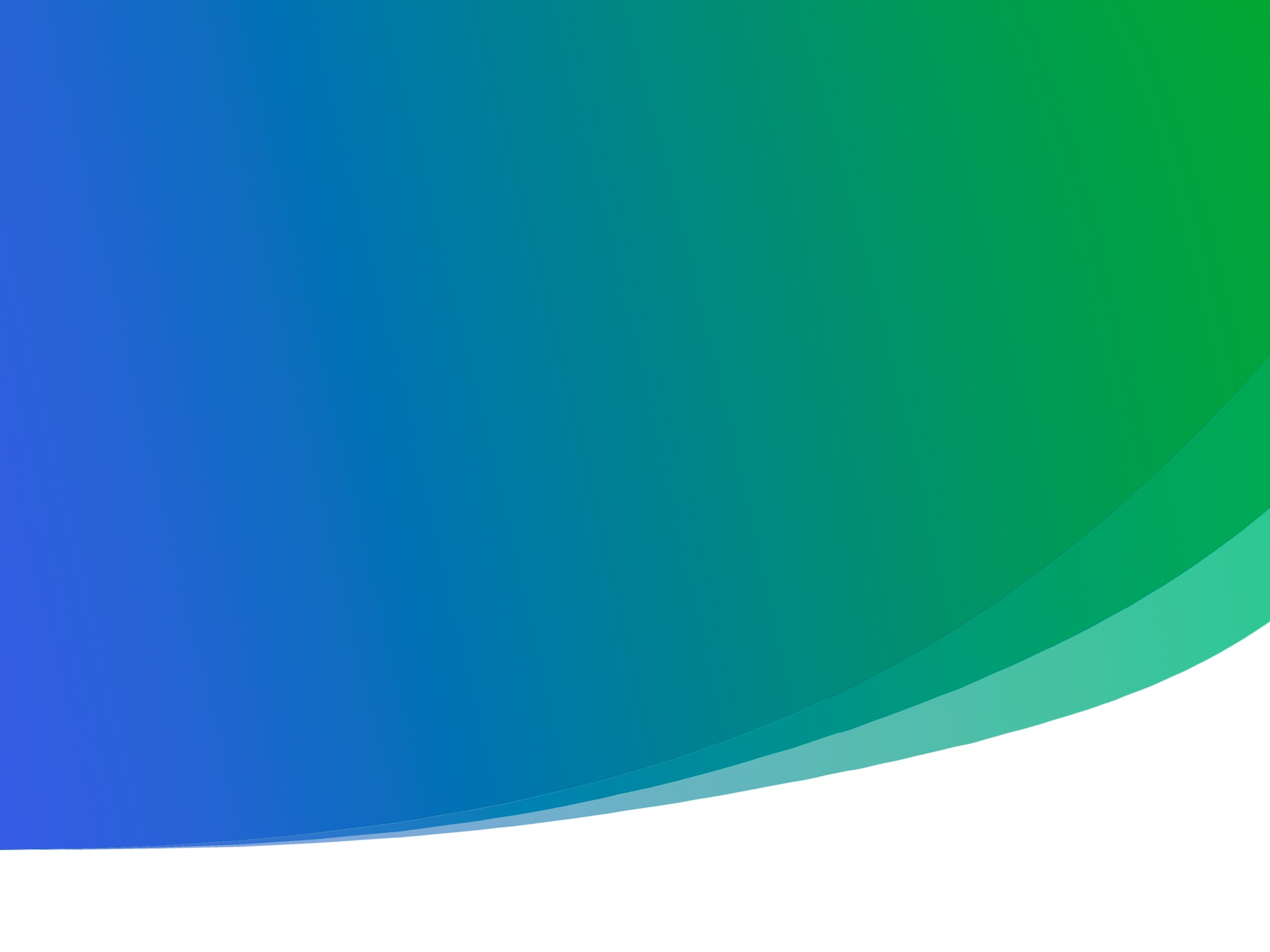 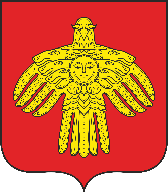 Перспективные направления реформирования организаций для детей-сирот в Республике Коми
6
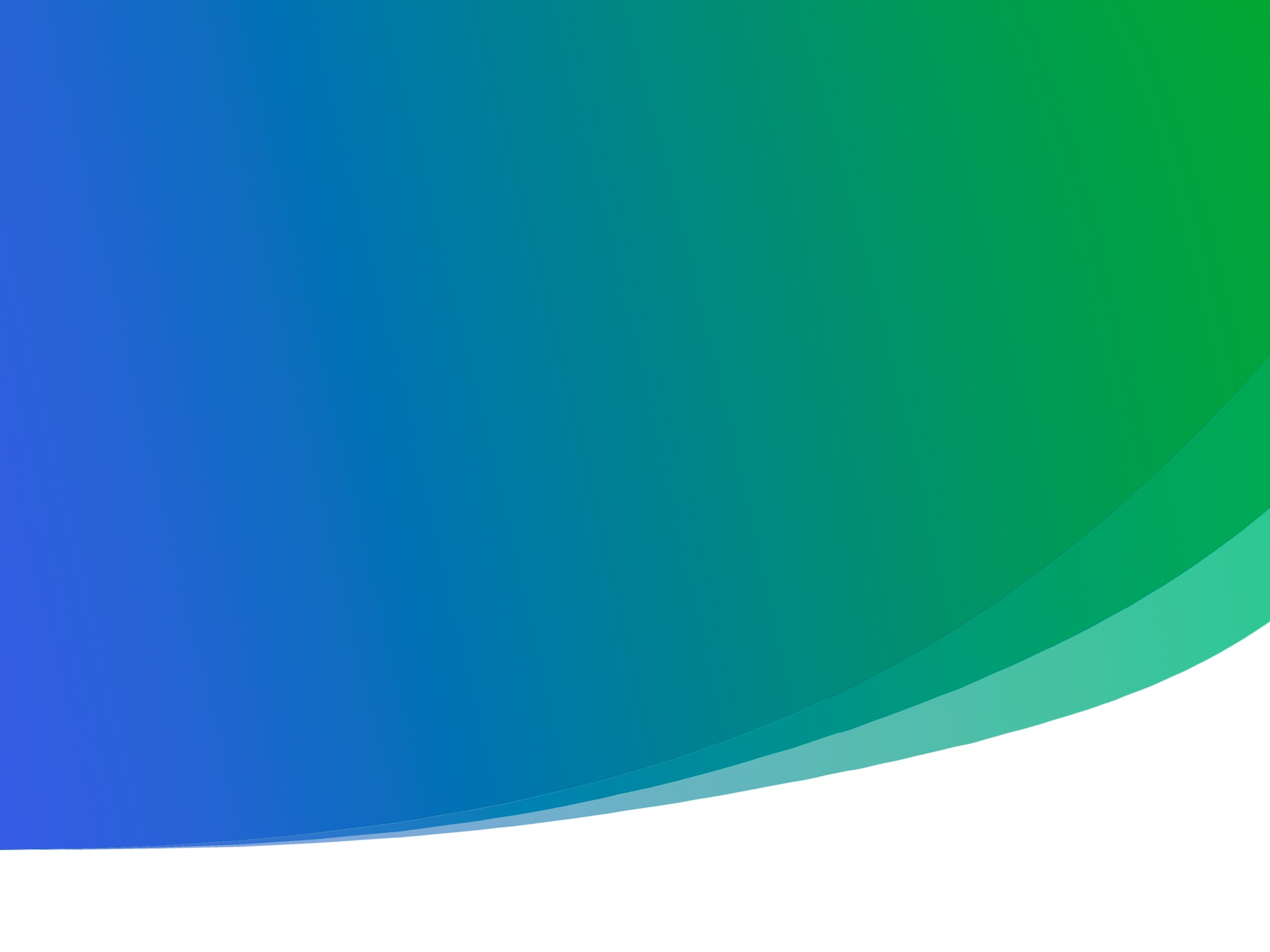 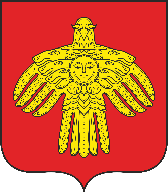 Практический опыт Республики Коми
Подготовка к самостоятельно жизни детей-сирот с инвалидностью
Адаптация и сопровождение 
адаптации
Индивидуальные программы развития
Трудовое воспитание детей
Профессиональное обучение
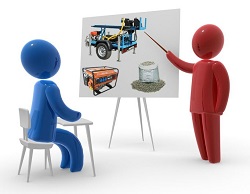 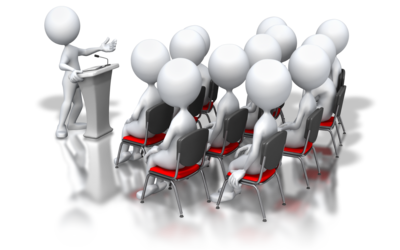 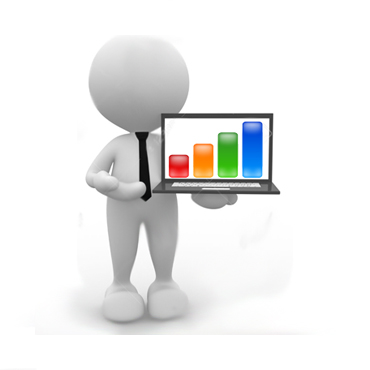 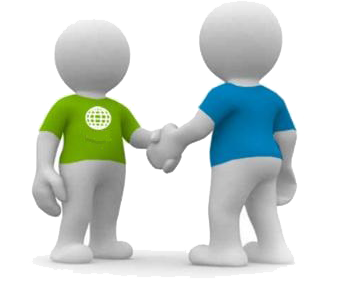 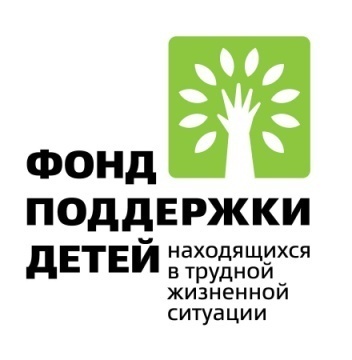